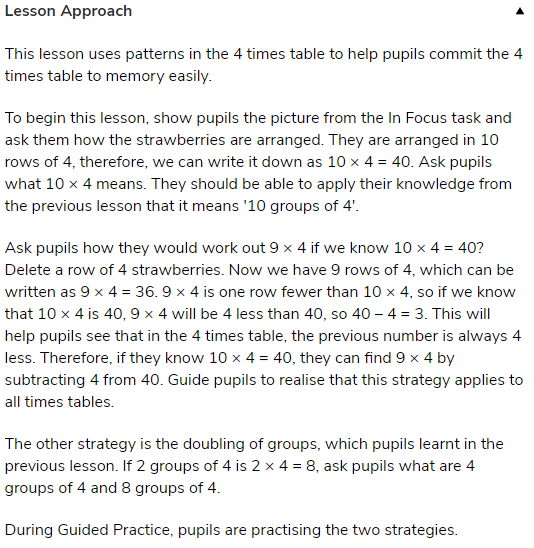 Maths Drill
Challenge:
40 children need 4 pencils.
There are 10 pencils in one box. 


Write down the correct number of boxes of pencils that would be needed. 


4               10                2                    5
3x3=
4x4=
5x3=
221+321=
50+72=
100-25=
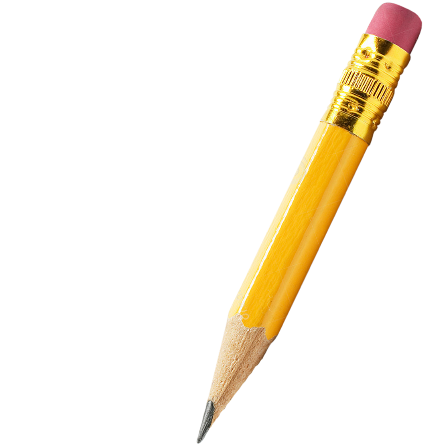 Number of the Day
Is the number odd or even? Explain why.
Add 10
Partition the number
553
Add 8
Add 100
Subtract 20
Multiplying by 4
To be able to understand and learn the 4 times table
Make equal groups of 4
Count up in 4s 
Use drawings and representations to aid learning
In focus
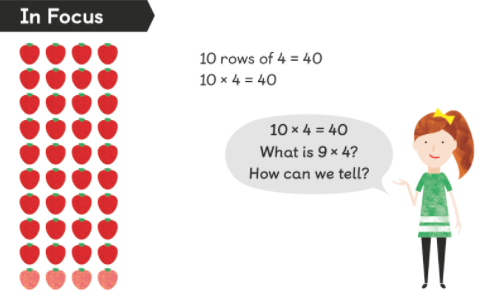 What is the first step you think we should take?


Discuss with your learning partner what you will do.
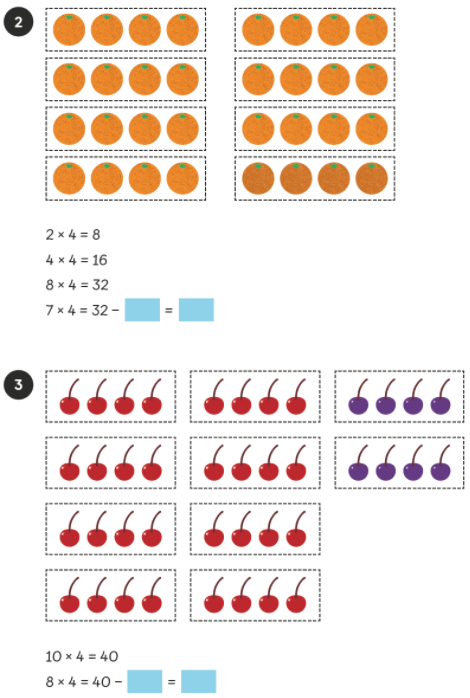 Let’s Learn
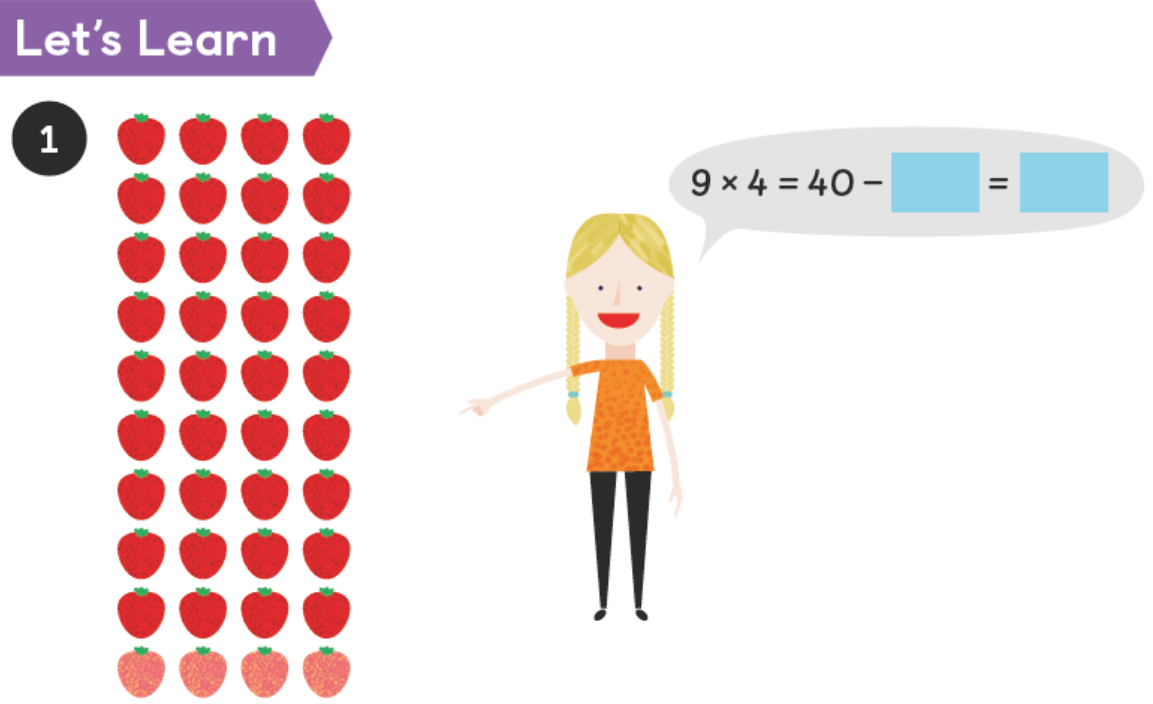 What methods could we use to find the answers?

Discuss with your talk partners.
Guided Practice
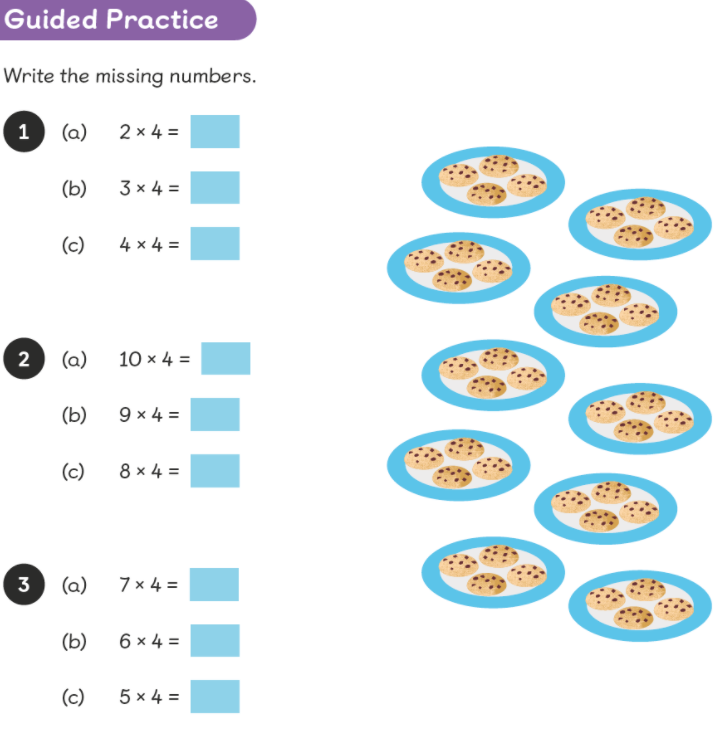 Guided Practice Answers:
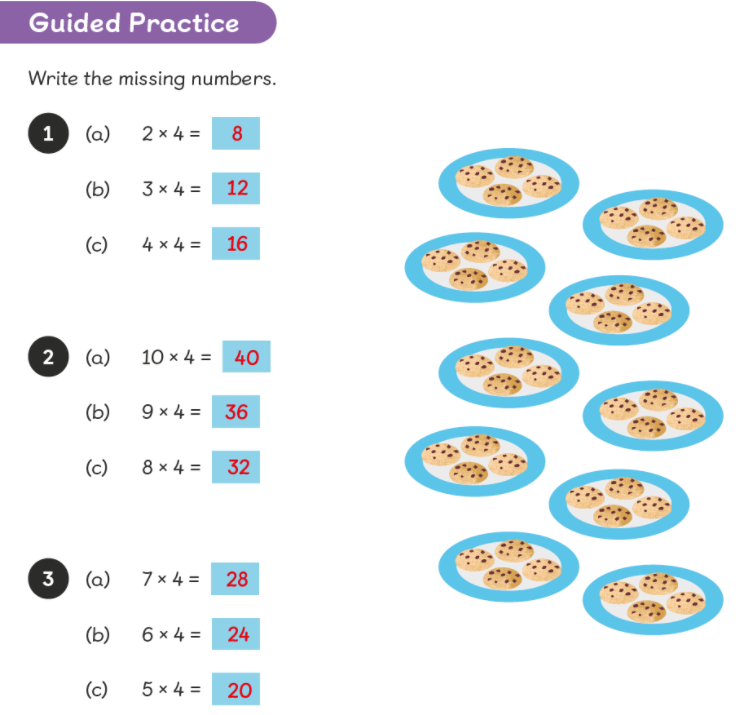 Page 87-88
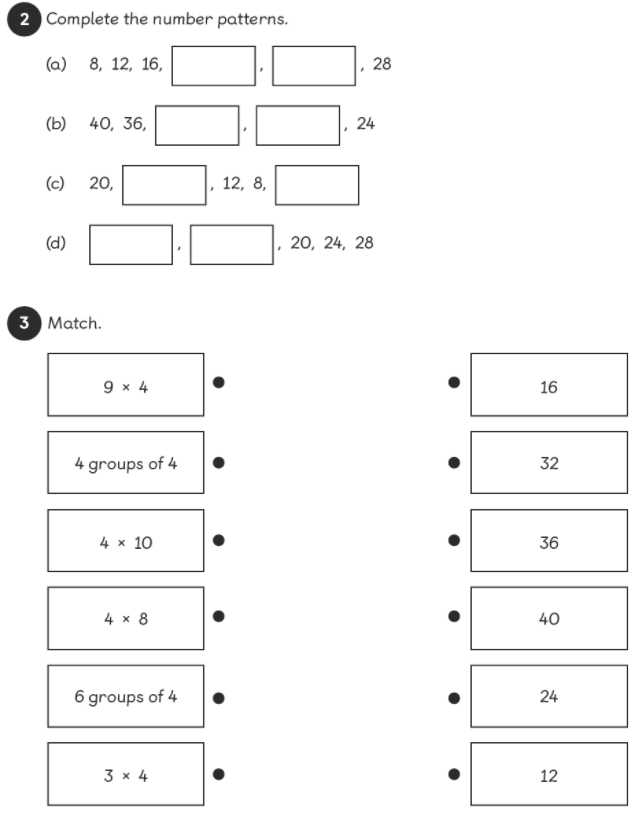 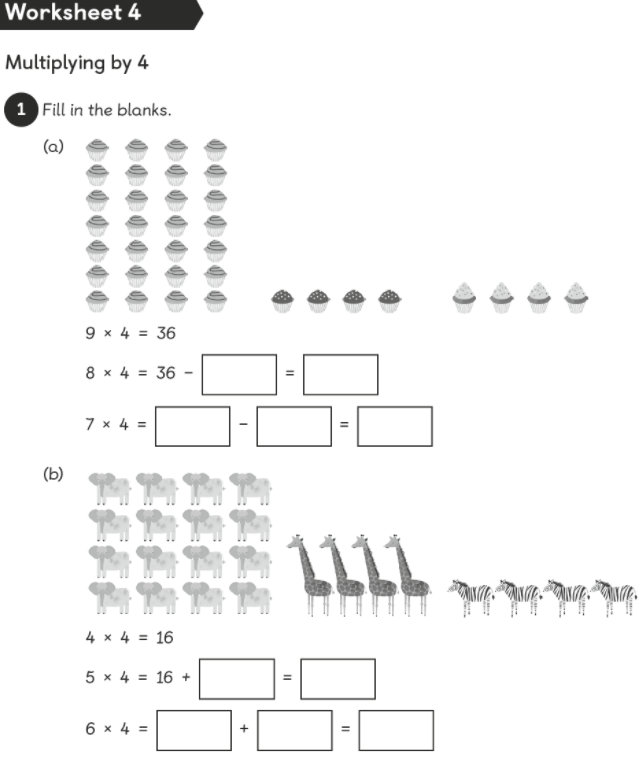 Complete the pages in your Maths No Problem books.
Answers
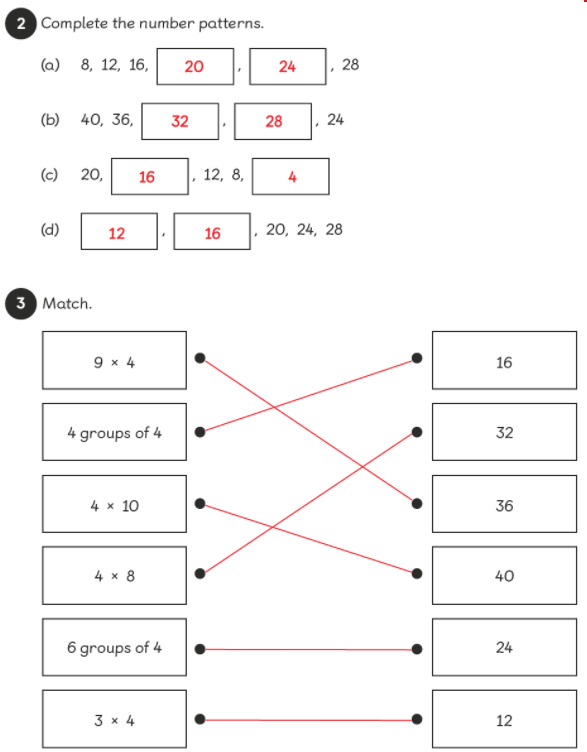 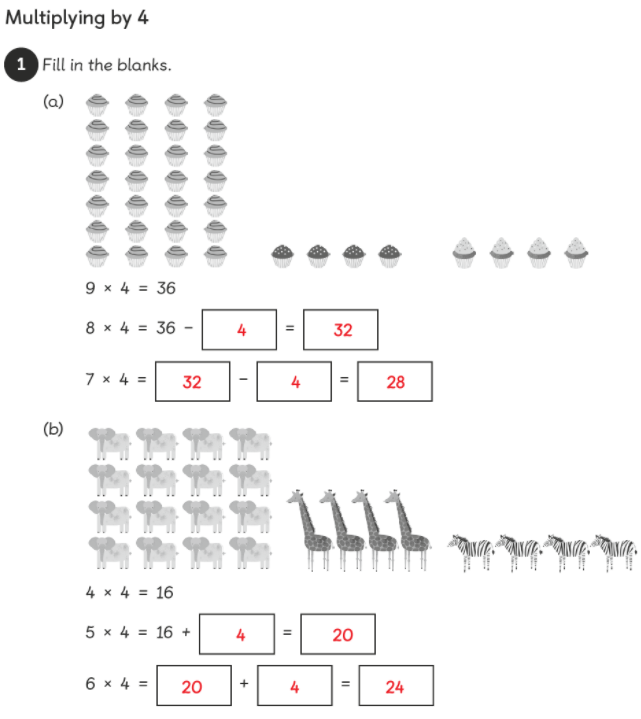 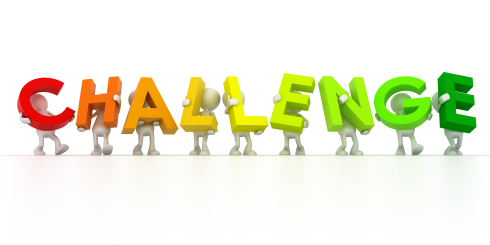 Extension
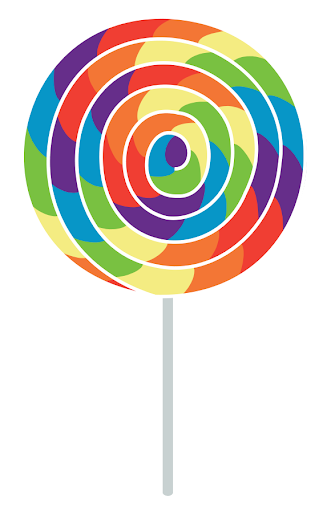 1. Ben wants to buy 4 lollies for each of his twelve friends.
 How many lollies will he need to buy?     ____________
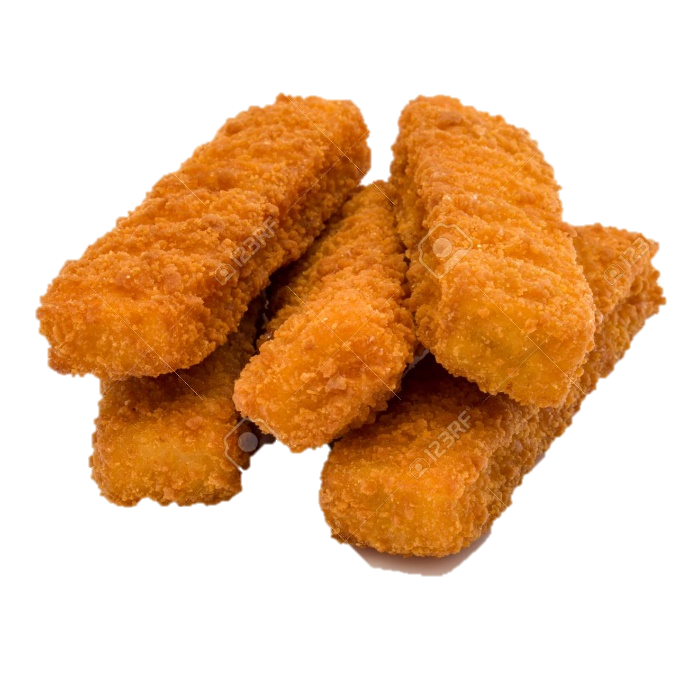 2. Tom has 4 friends over for tea.  They have 3 fish fingers each. 
How many fish fingers does Tom’s mum have to buy for his friends? ___________
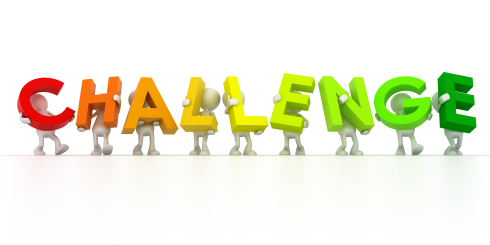 Extension
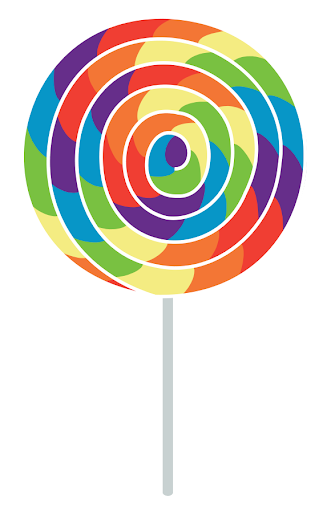 1. Ben wants to buy 4 lollies for each of his twelve friends.
 How many lollies will he need to buy?     48
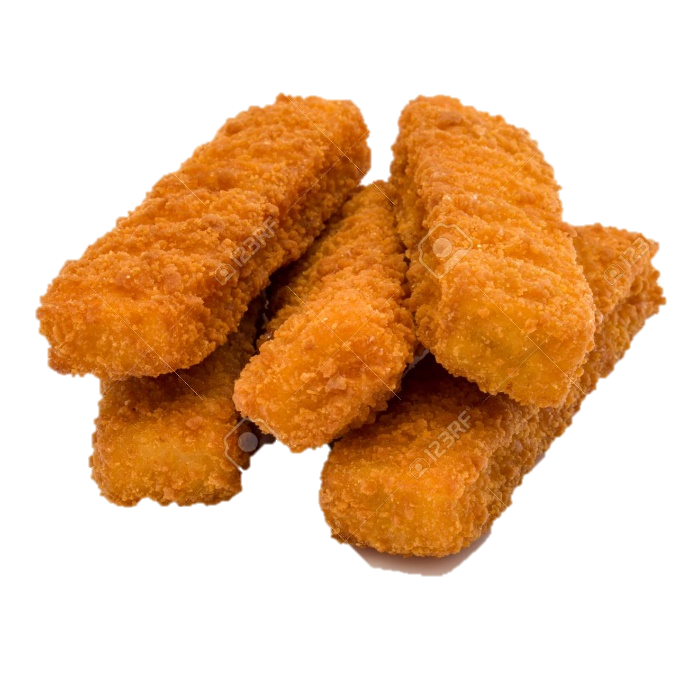 2. Tom has 4 friends over for tea.  They have 3 fish fingers each. 
How many fish fingers does Tom’s mum have to buy for his friends?  12